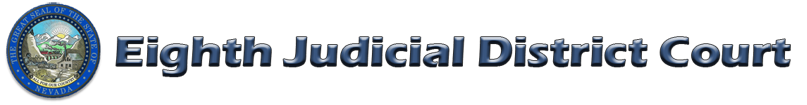 Collection of Fines and Fees
Presented To:
The Advisory Commission On The Administration Of Justice’s          Victims Of Crime Sub-Committee
Presented By:
Steven D. Grierson
Court Executive Officer 
Eighth Judicial District Court
Criminal Fines & Fees
OFFICIAL FEES FOR THE EIGHTH JUDICIAL DISTRICT COURT Effective October 1, 2013
OFFICIAL FEES FOR THE EIGHTH JUDICIAL DISTRICT COURT Effective October 1, 2013
OFFICIAL FEES FOR THE EIGHTH JUDICIAL DISTRICT COURT Effective October 1, 2013
Criminal Case Flow
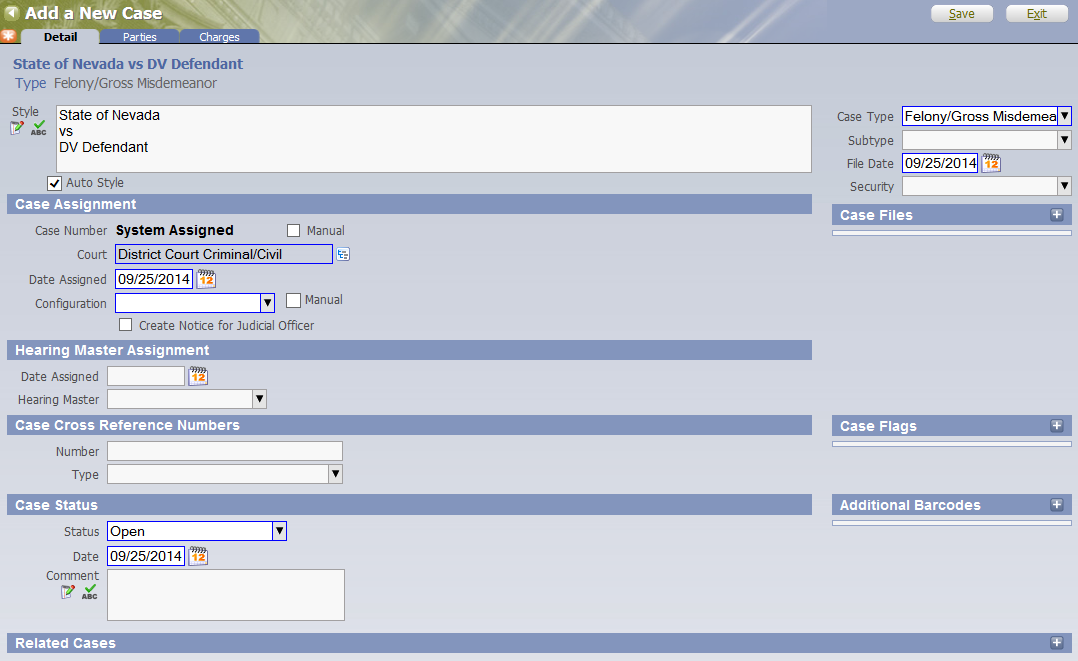 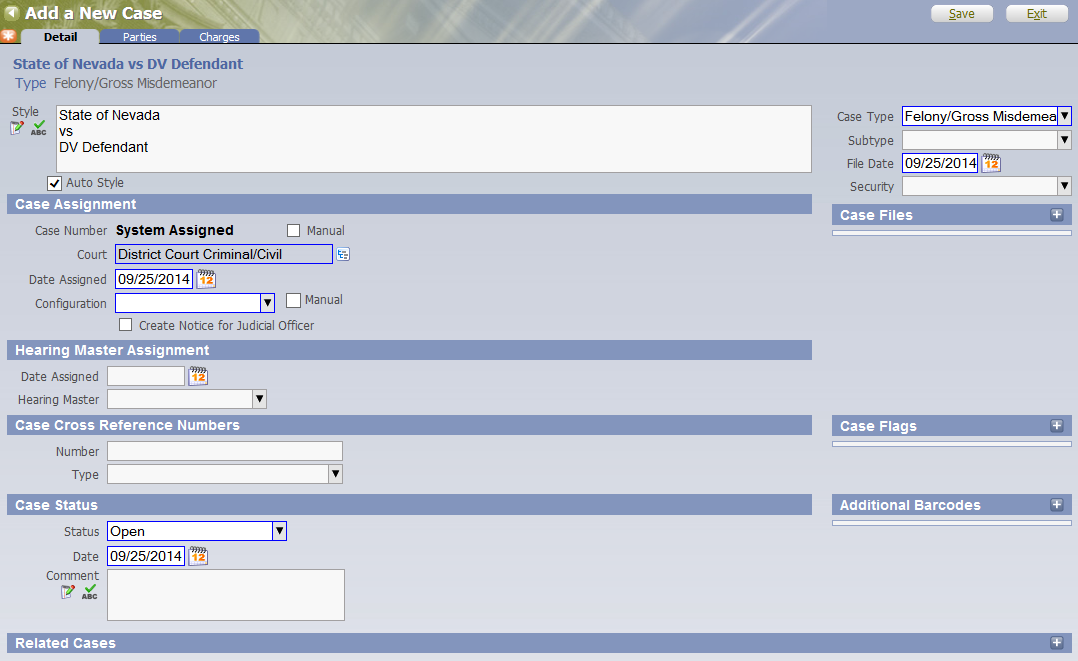 Case Filed
Criminal Case Flow
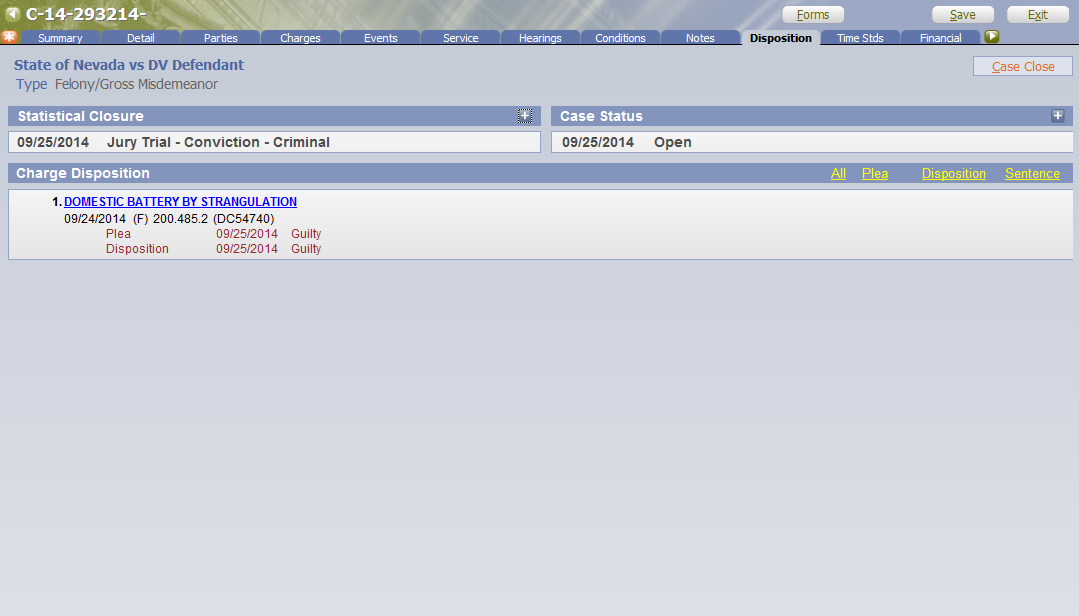 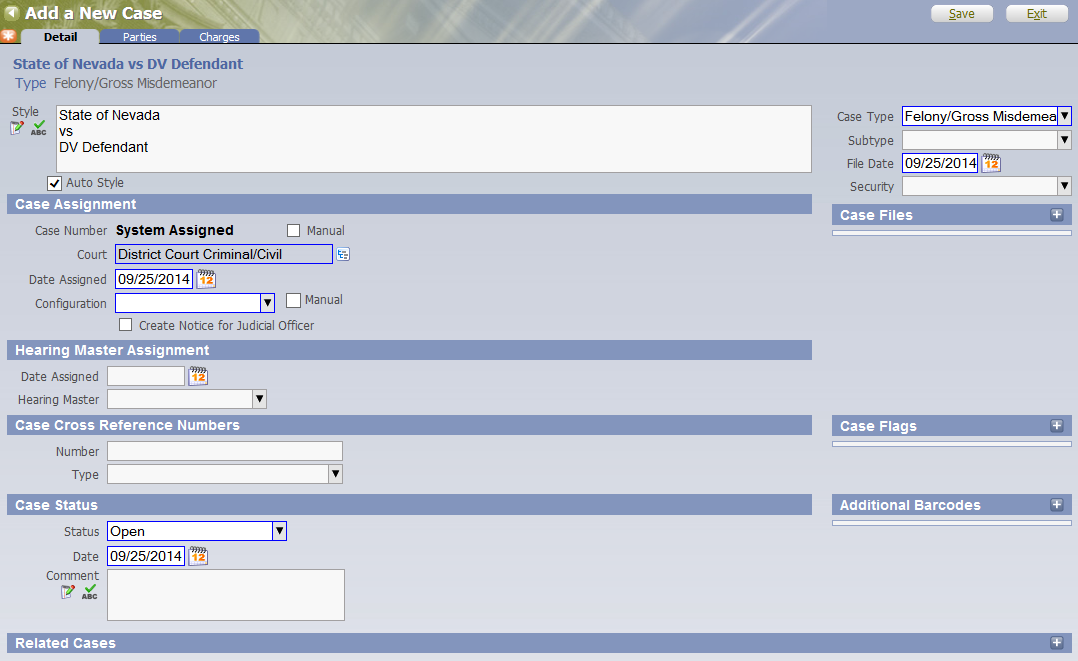 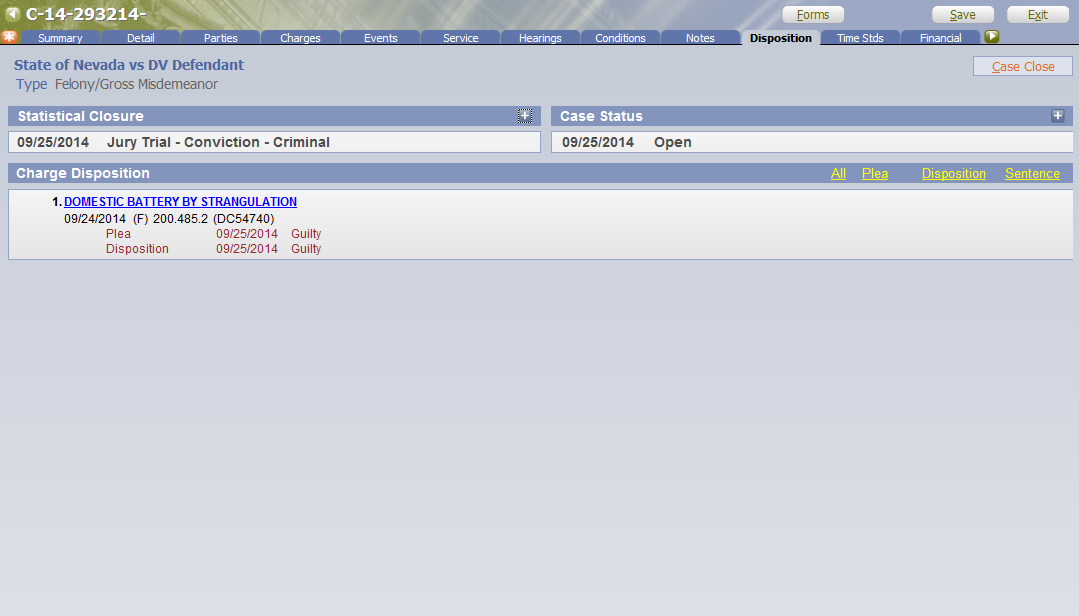 Sentenced
Criminal Case Flow
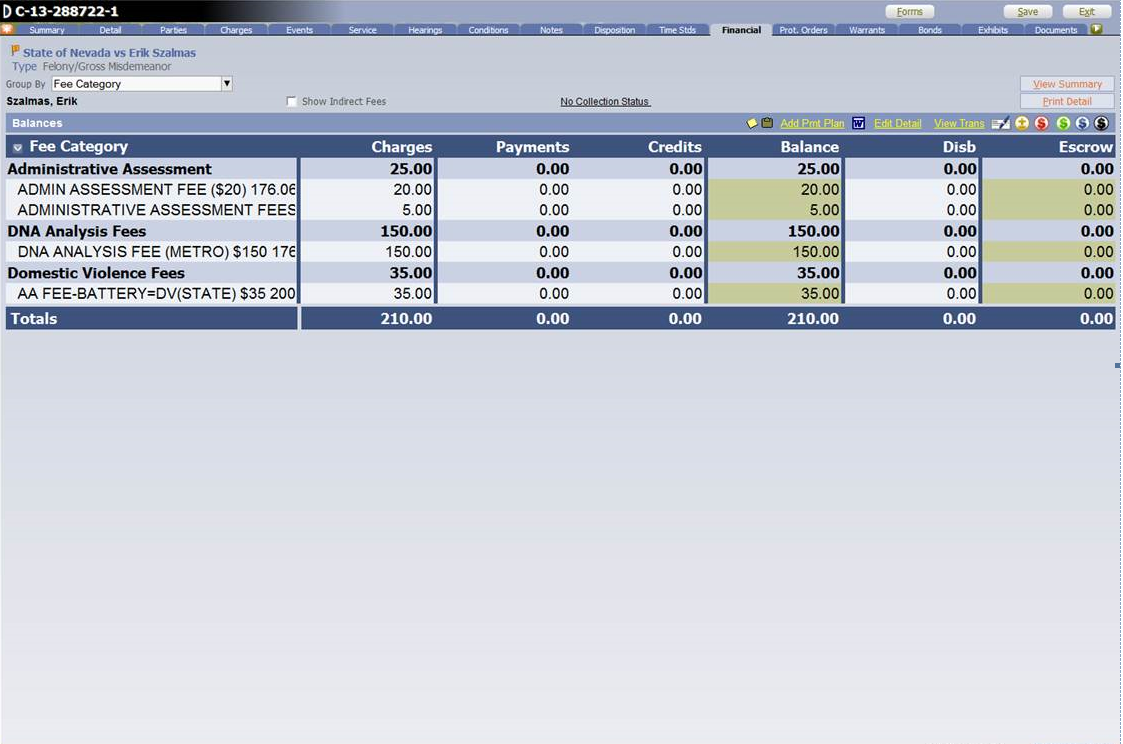 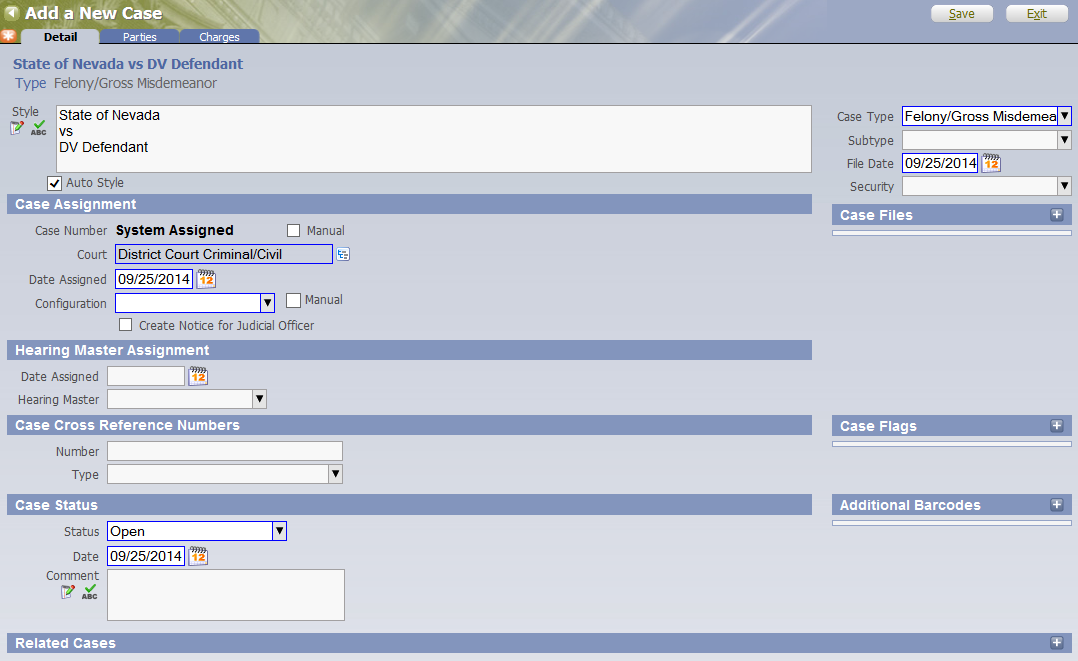 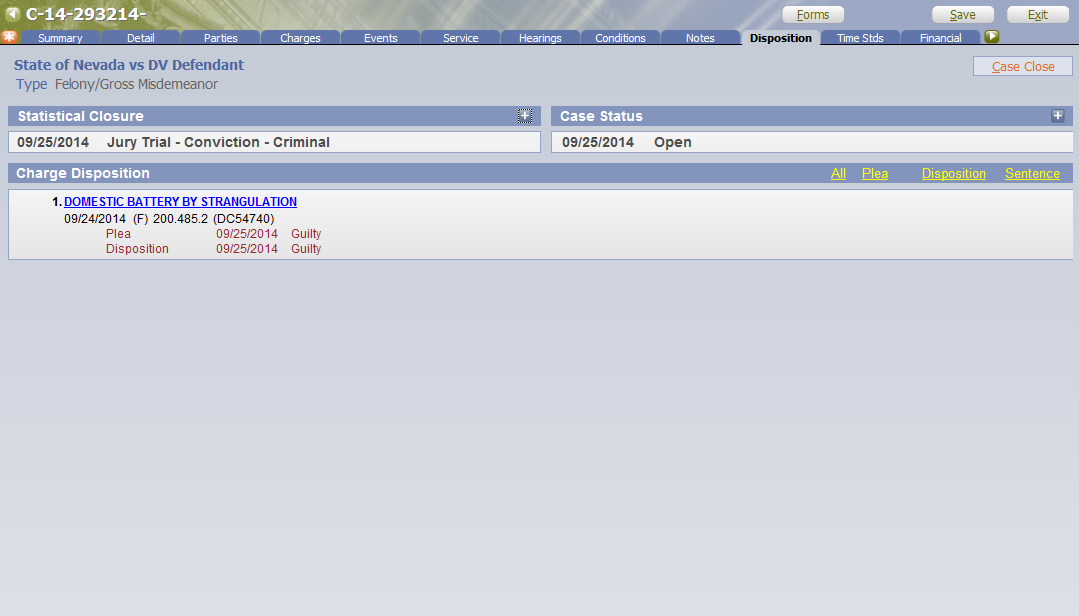 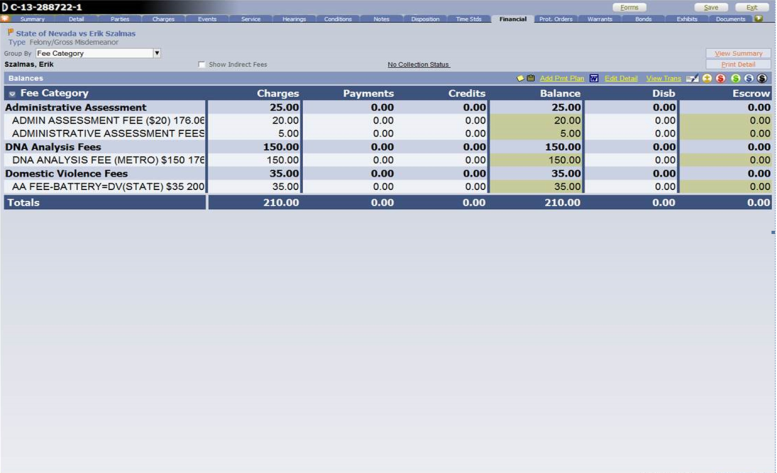 Fines & Fees Imposed
Criminal Case Flow
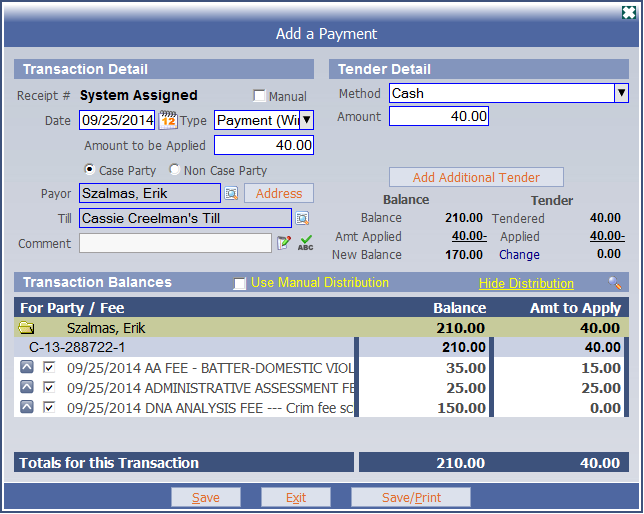 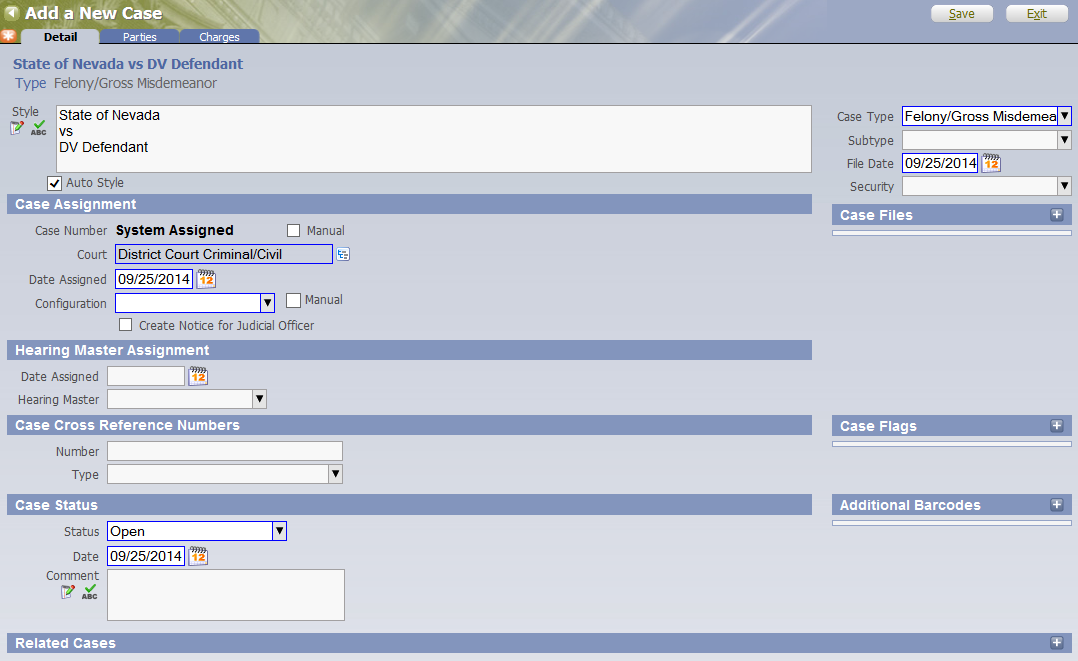 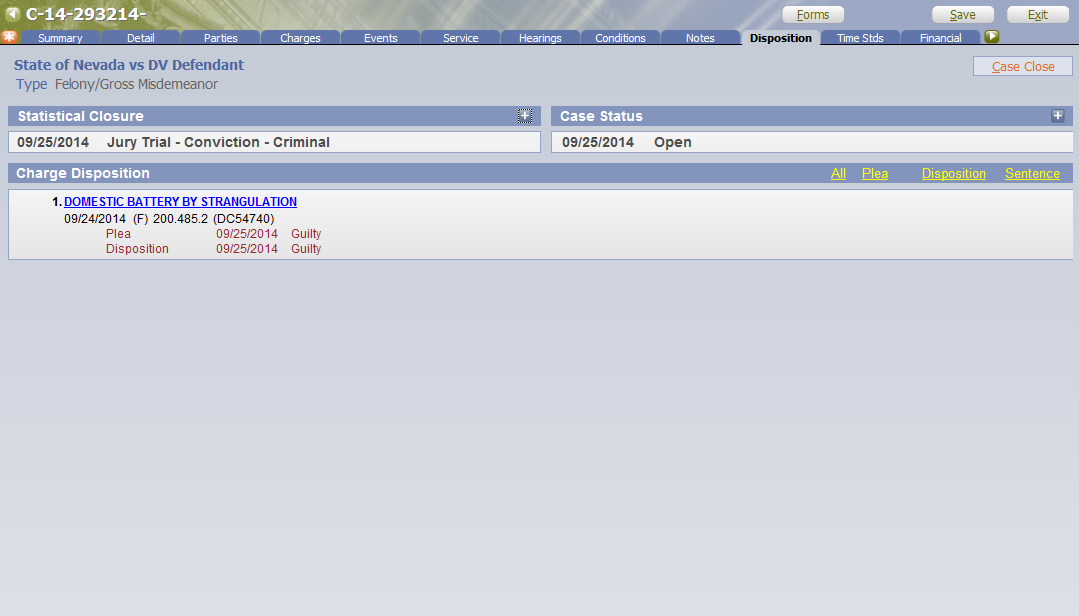 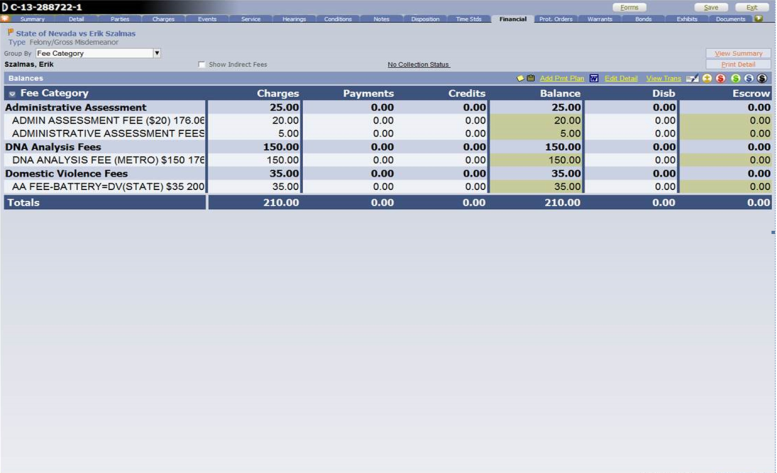 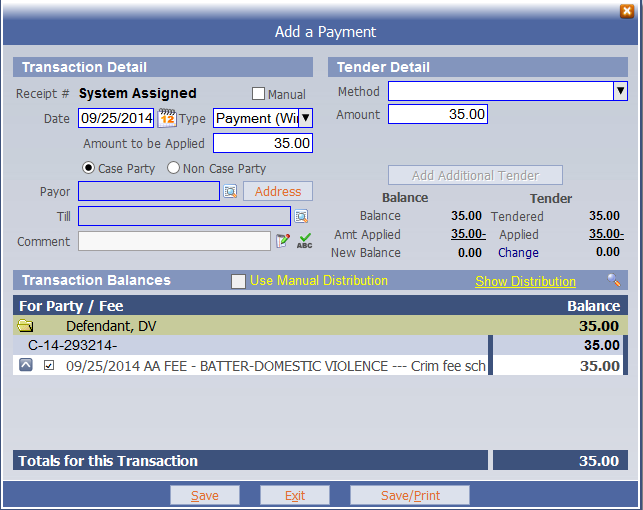 Payment
Criminal Case Flow
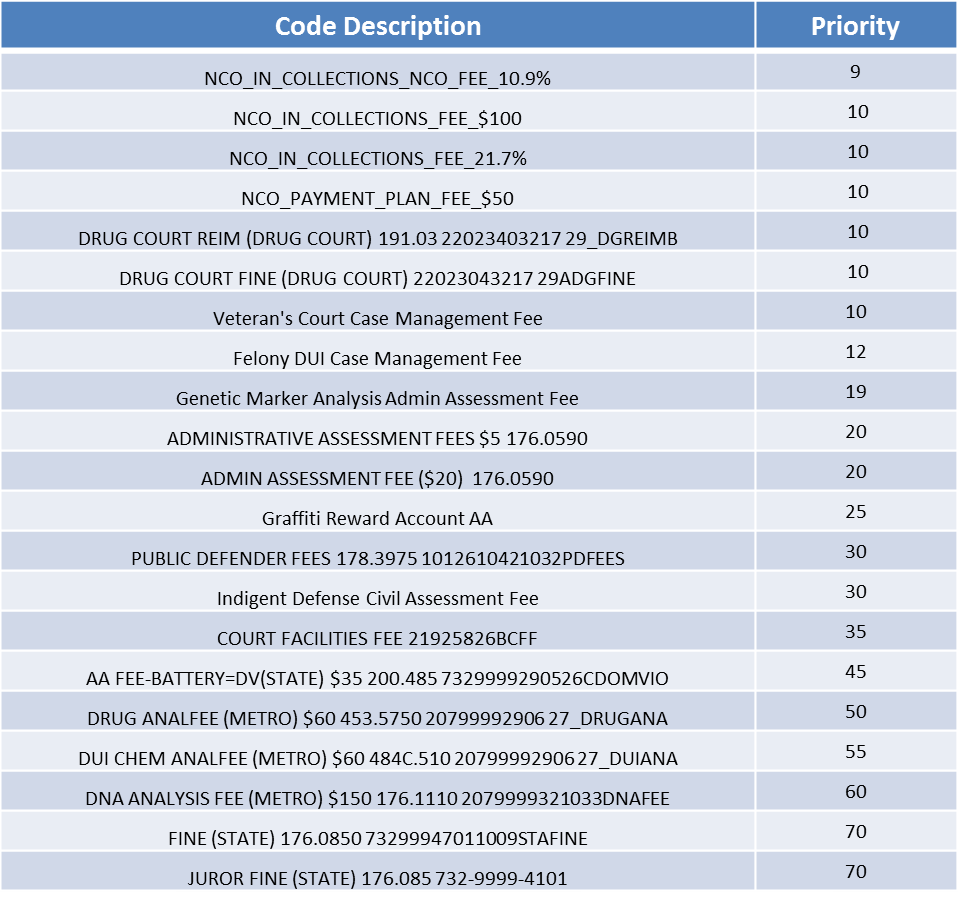 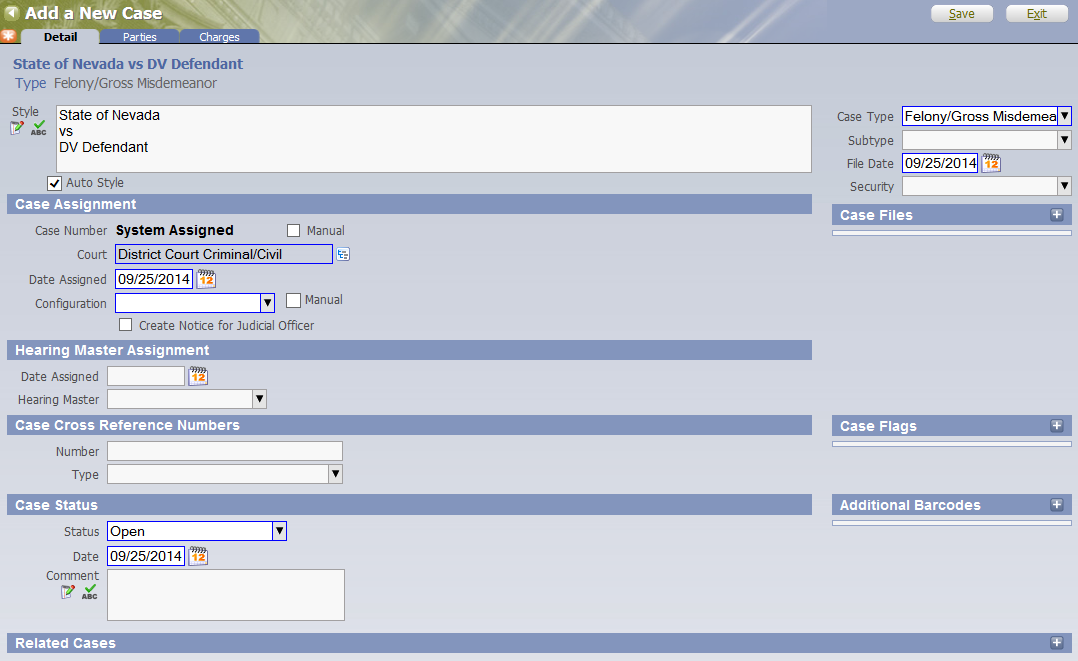 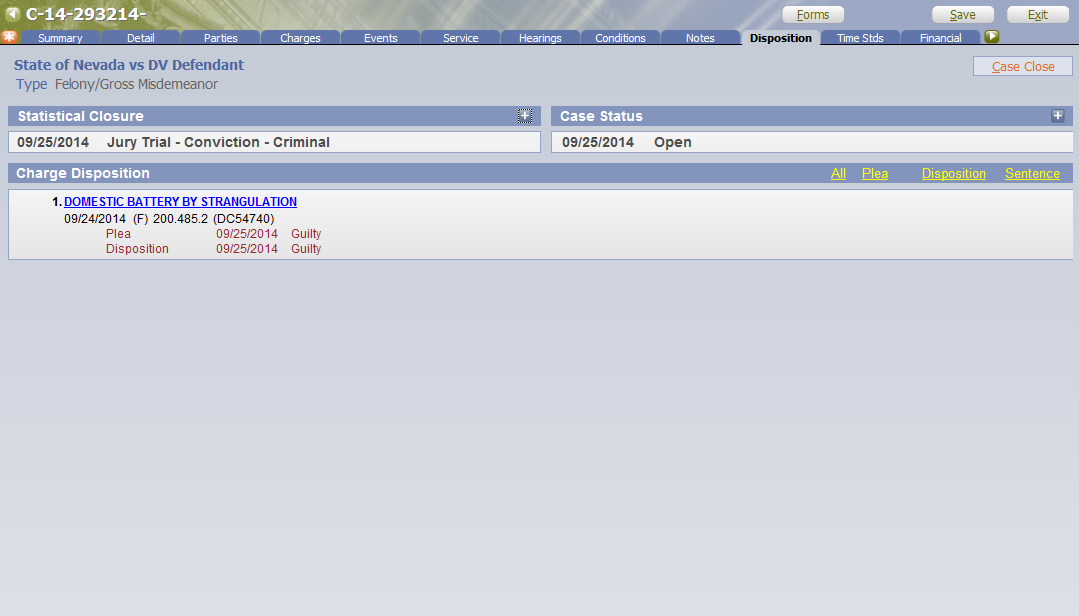 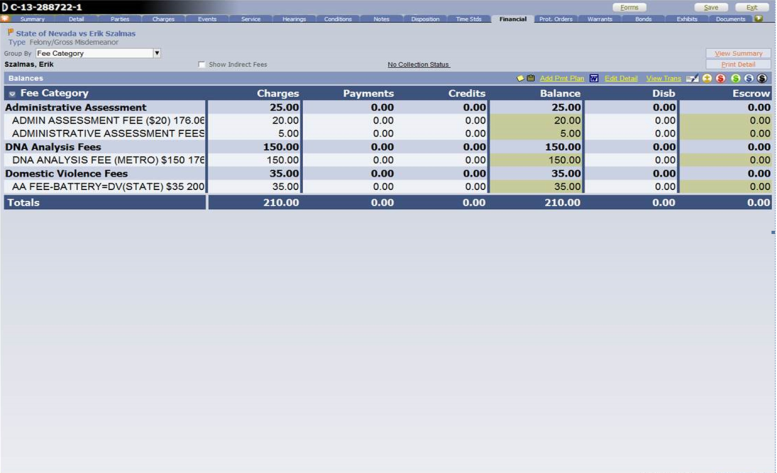 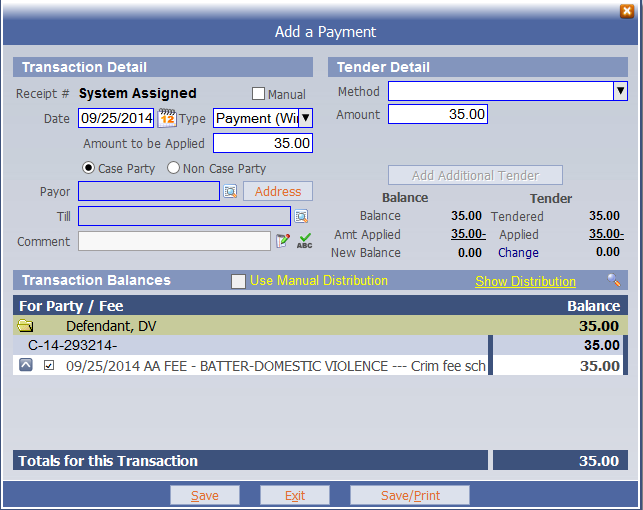 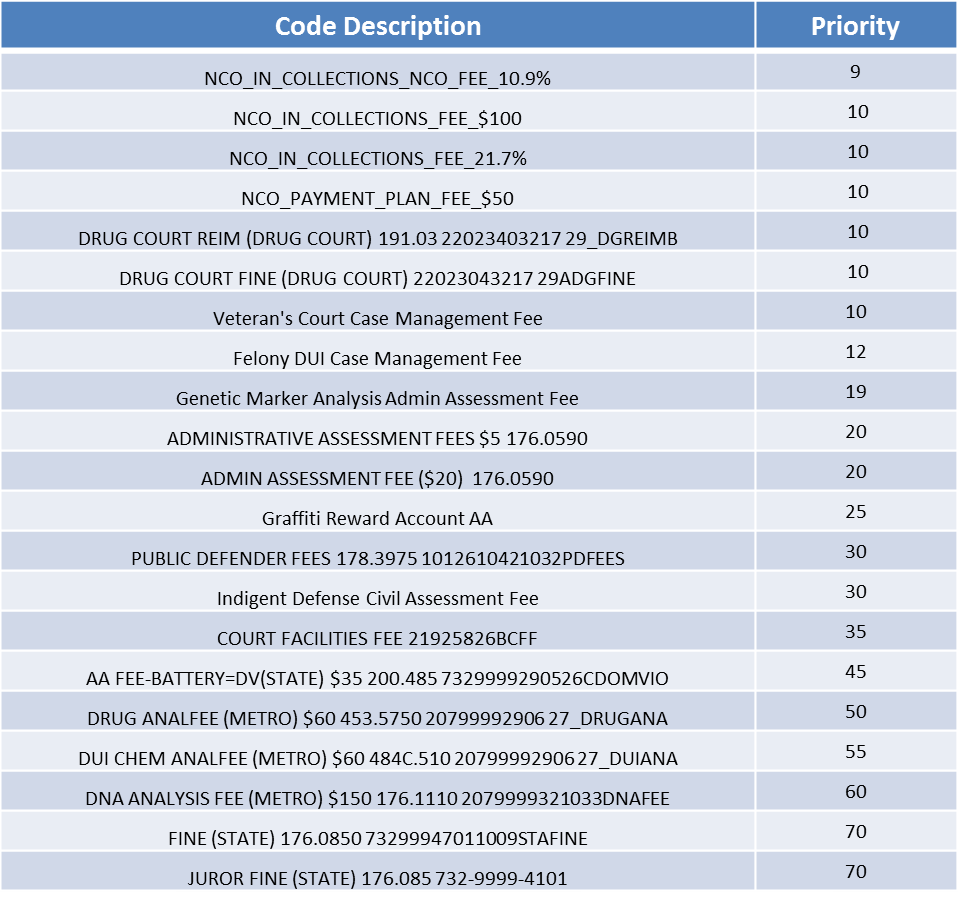 Criminal Fee Priorities
Criminal Case Flow
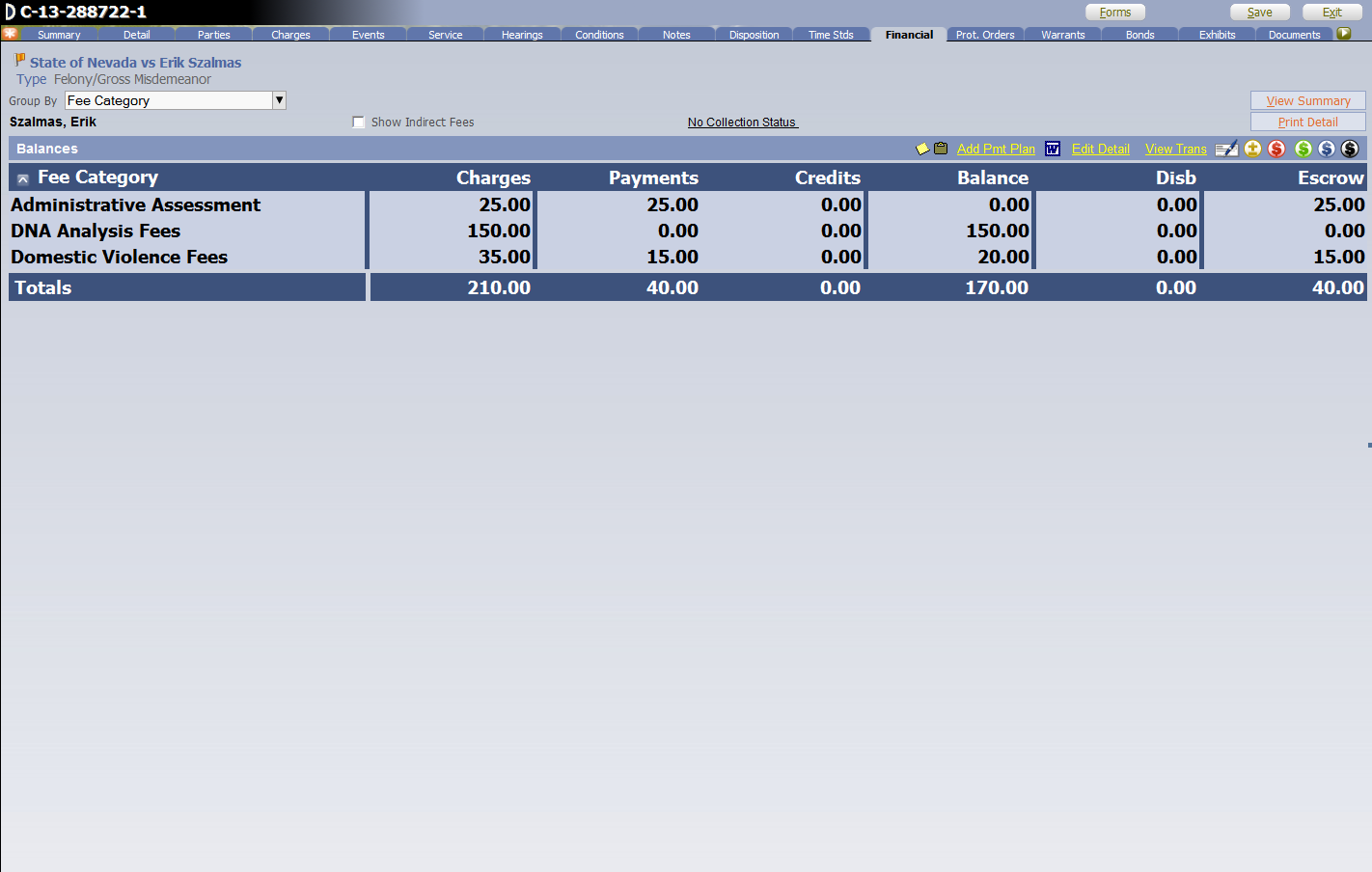 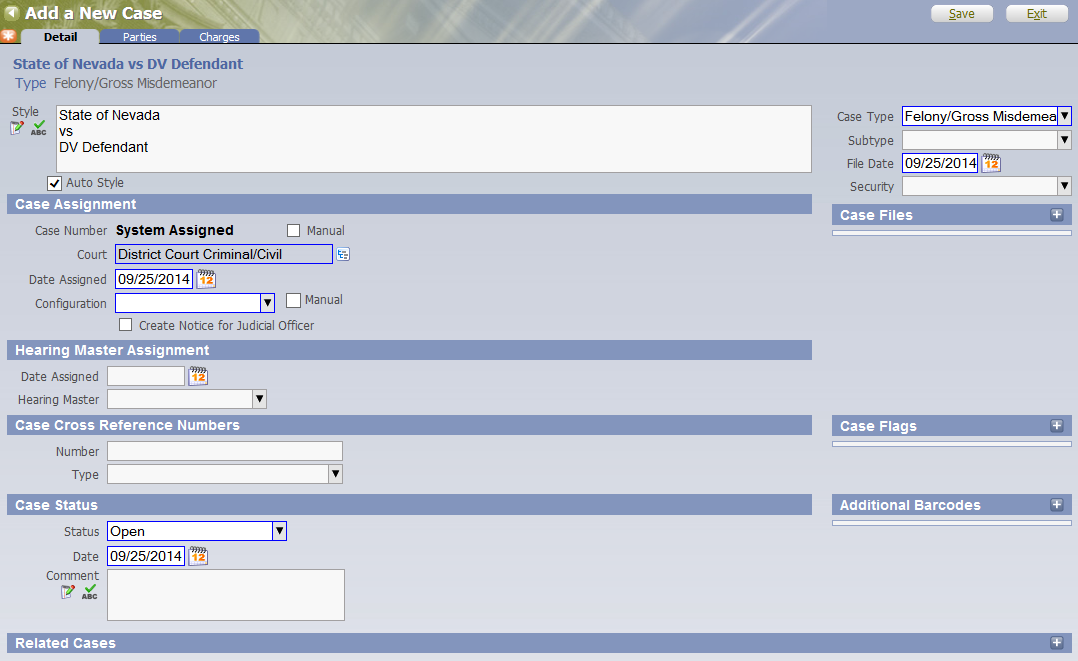 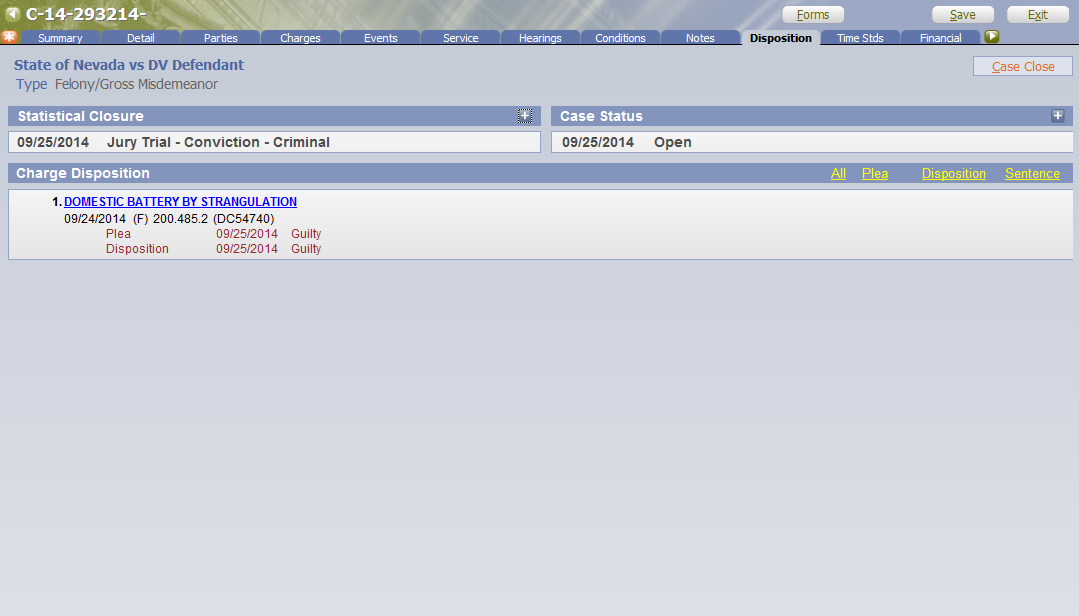 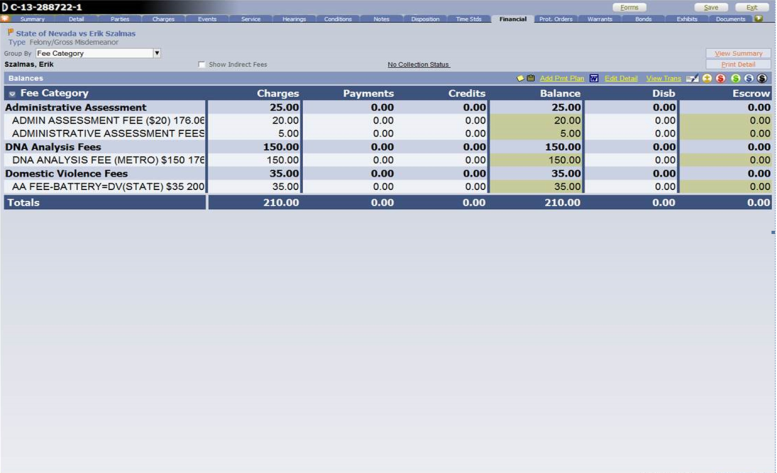 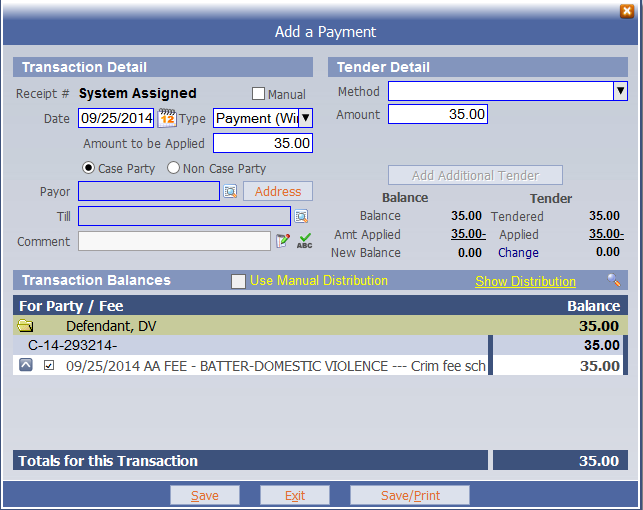 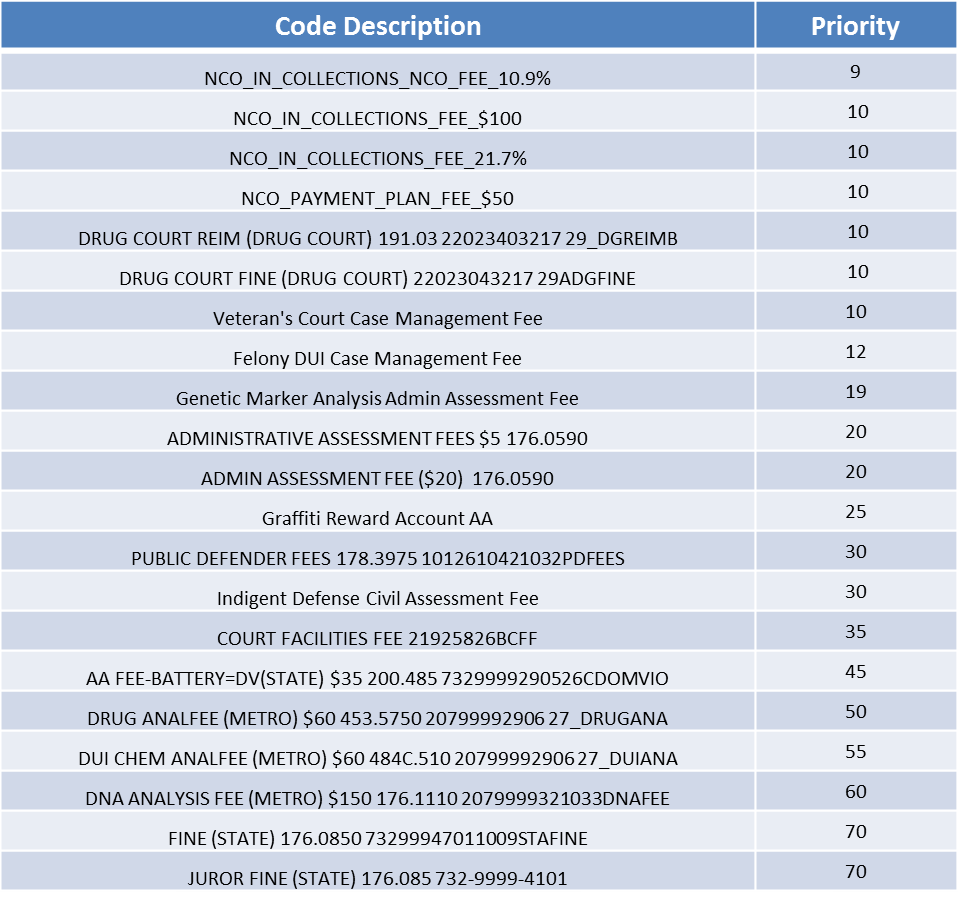 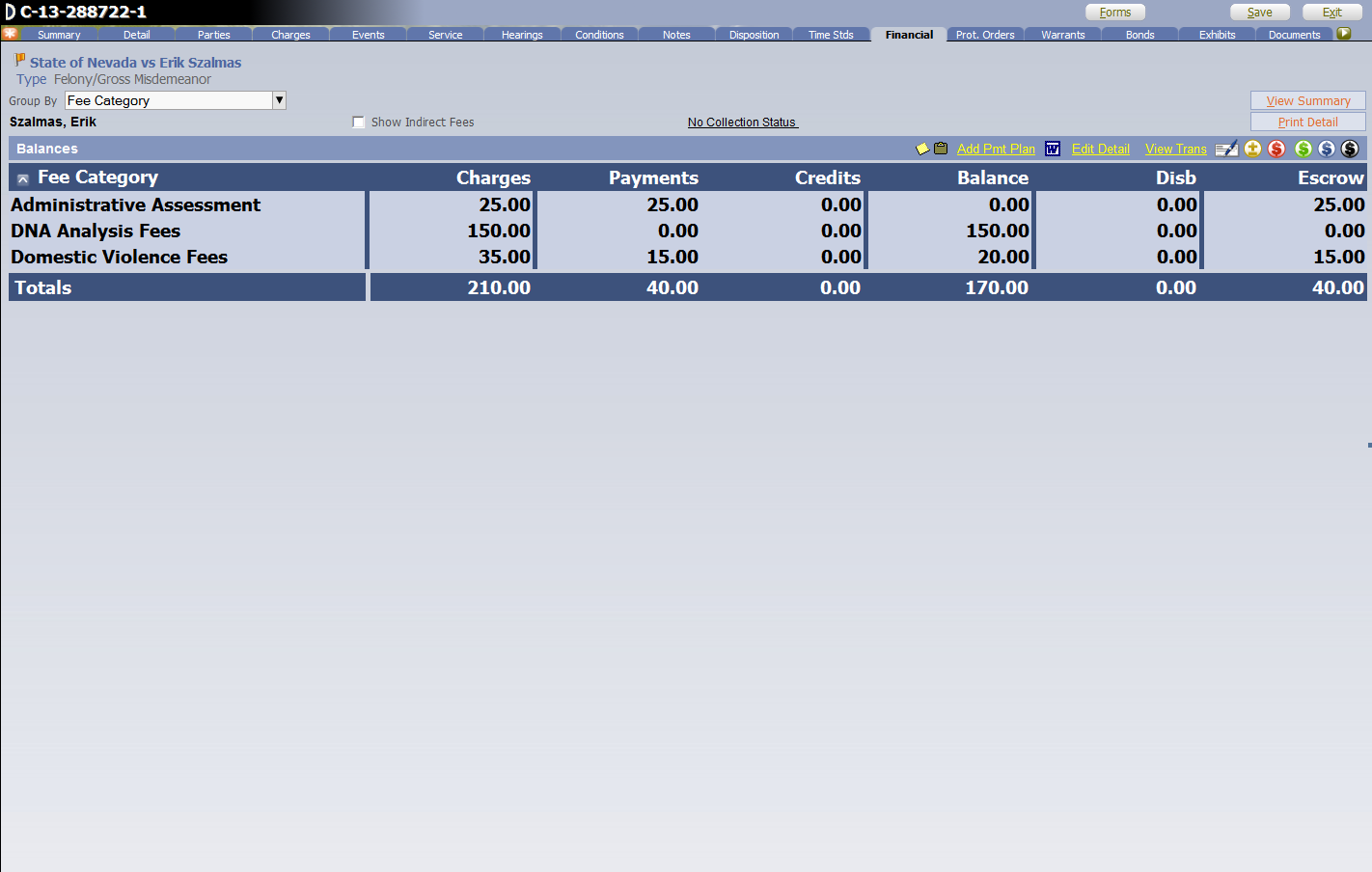 Escrow
Criminal Case Flow
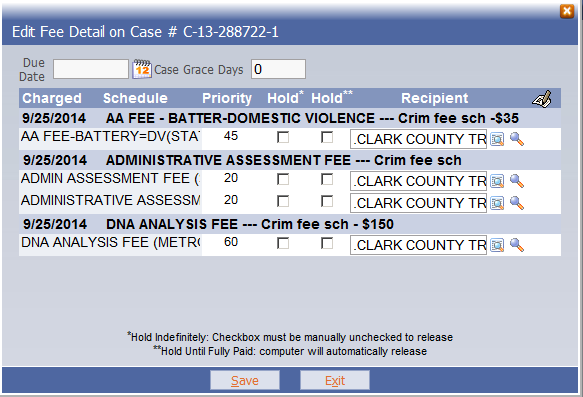 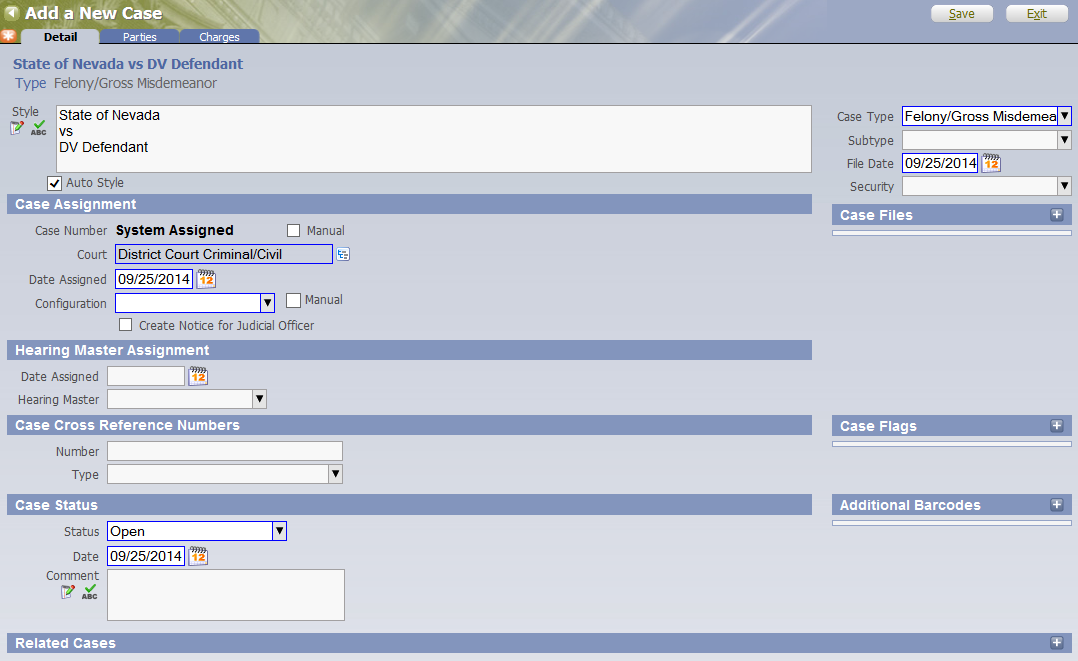 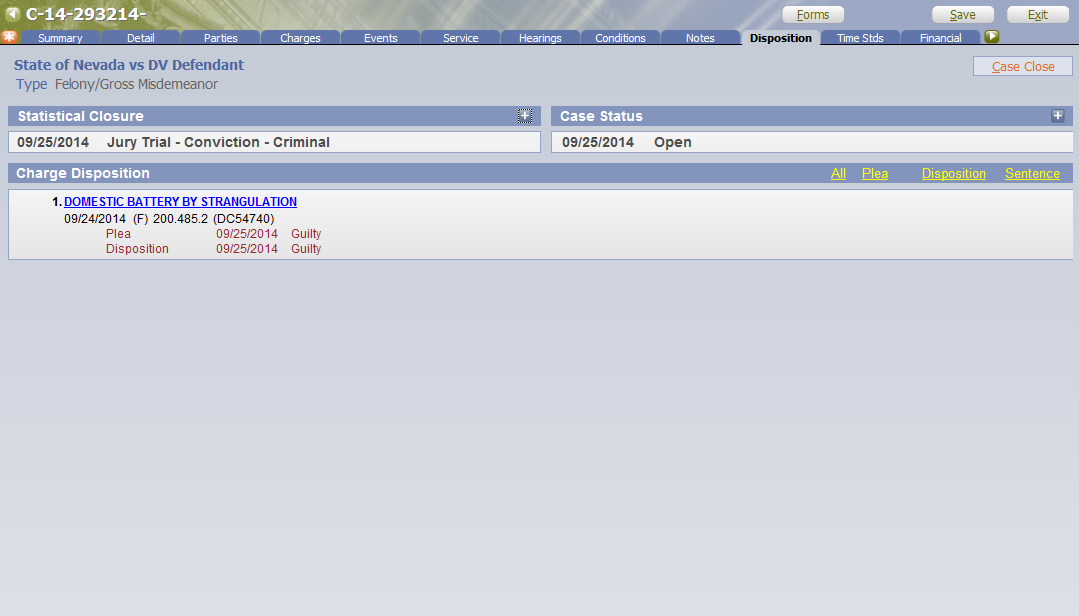 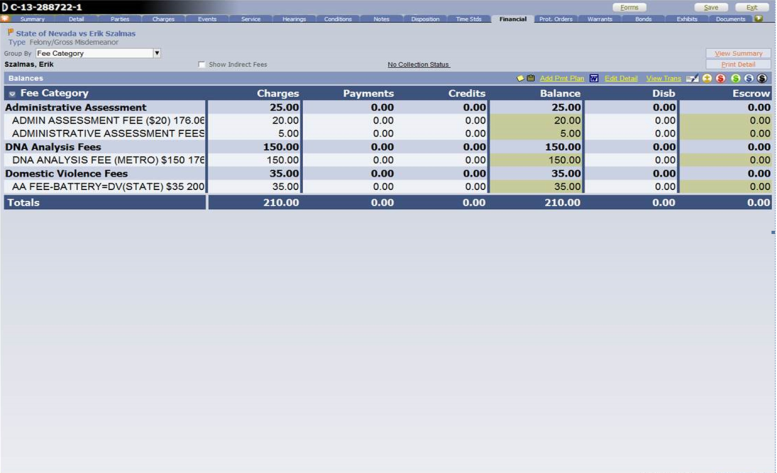 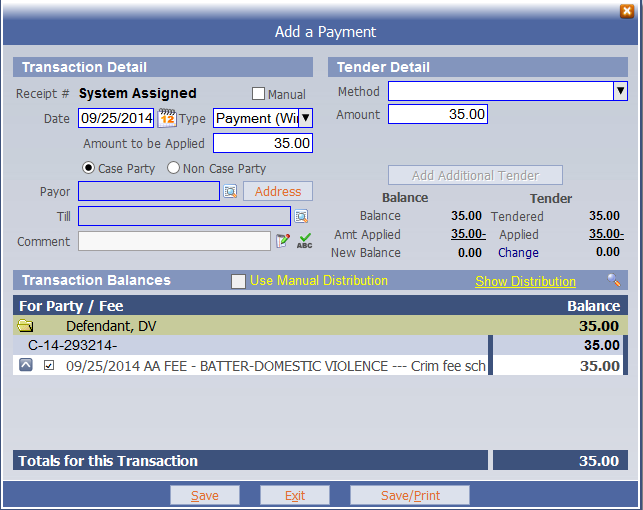 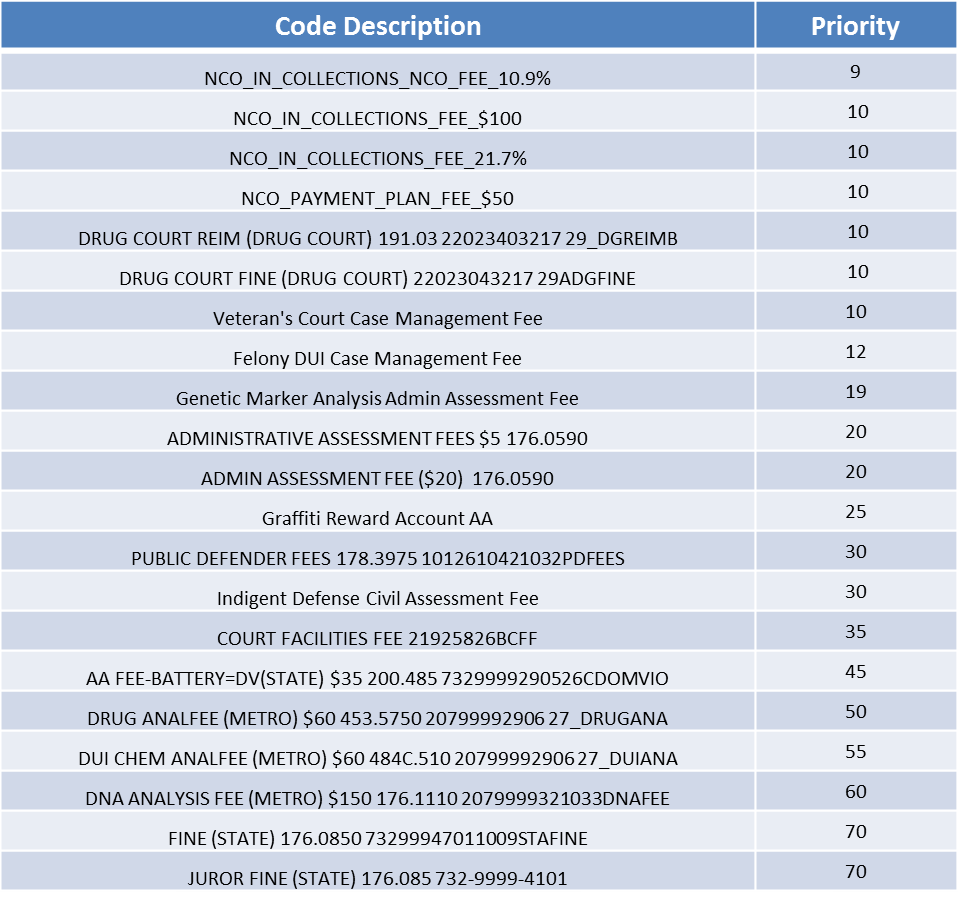 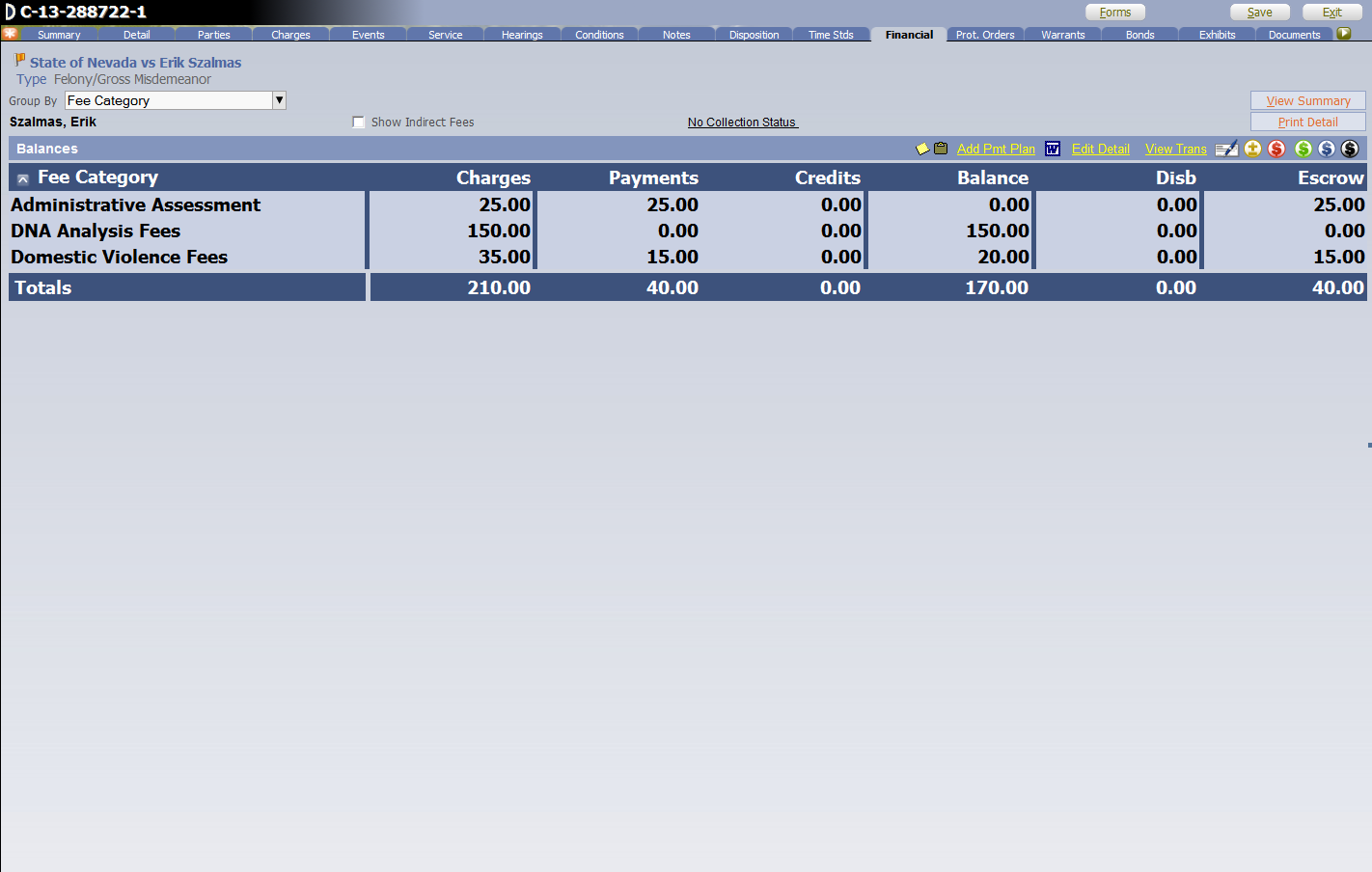 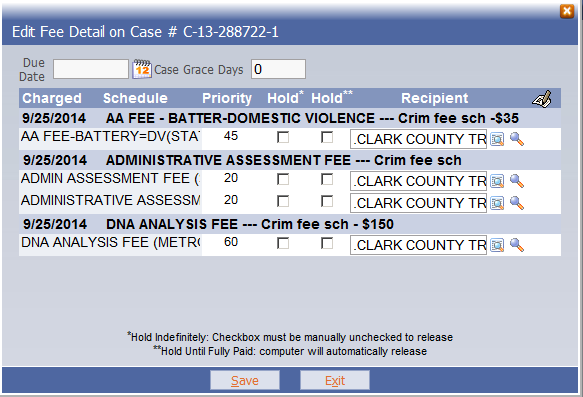 Priority of Distribution
Criminal Case Flow
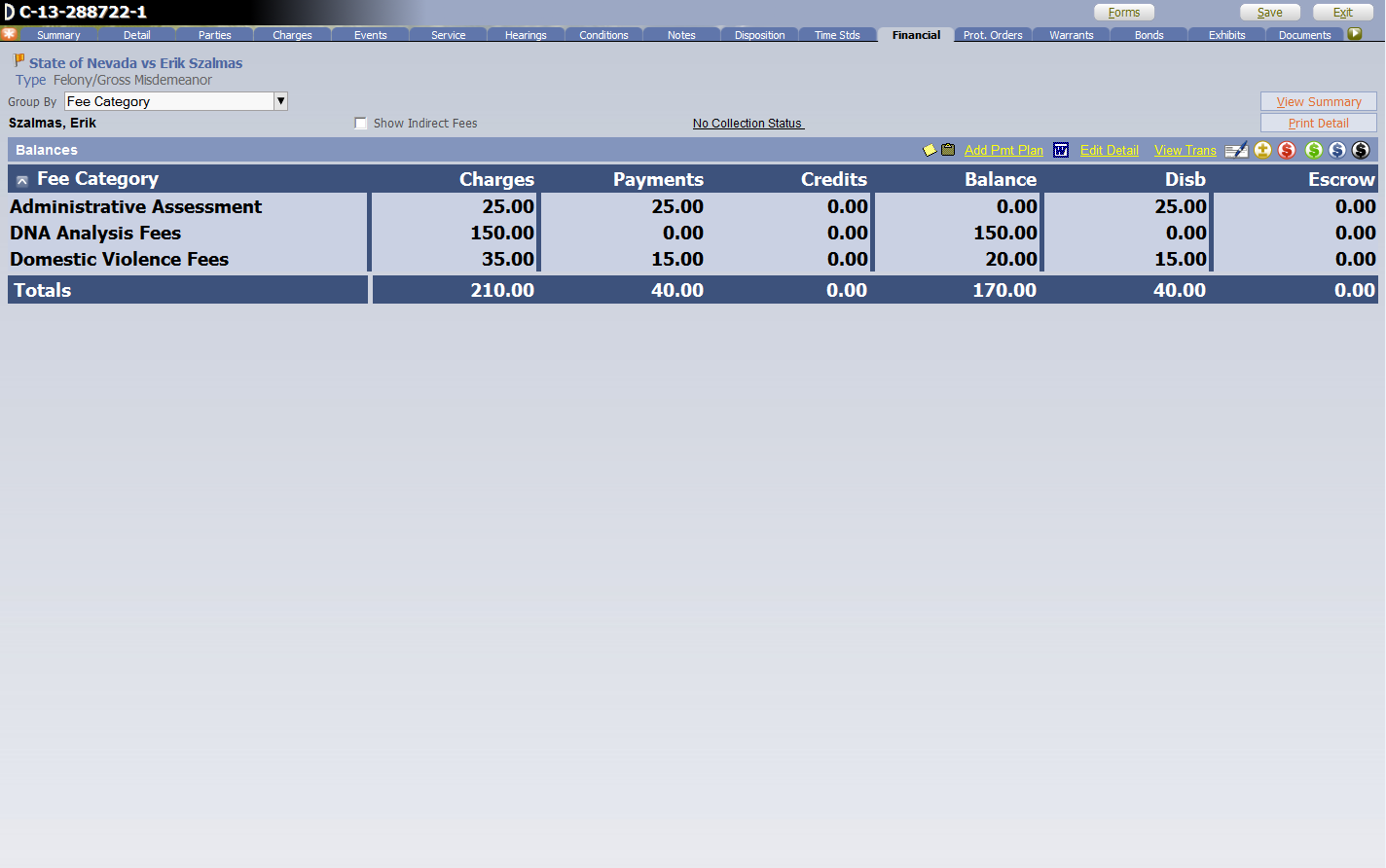 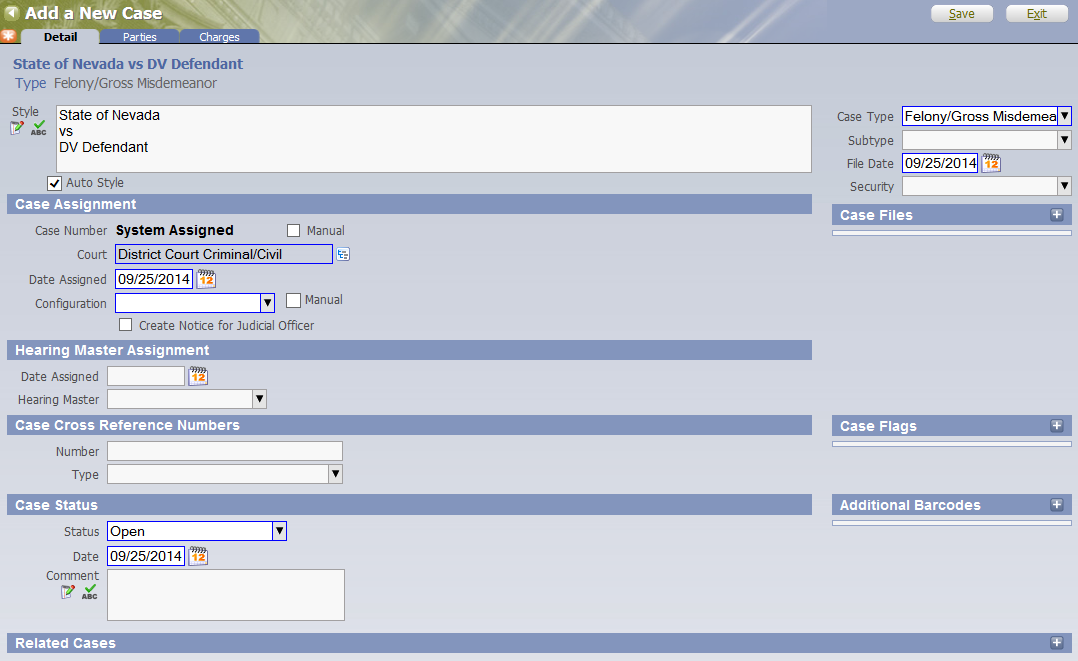 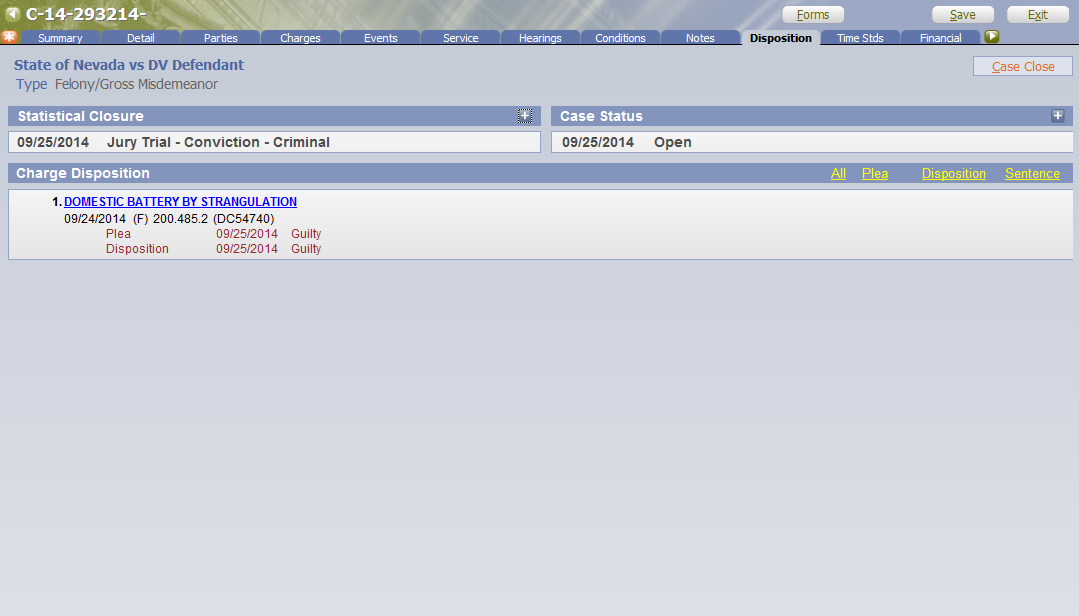 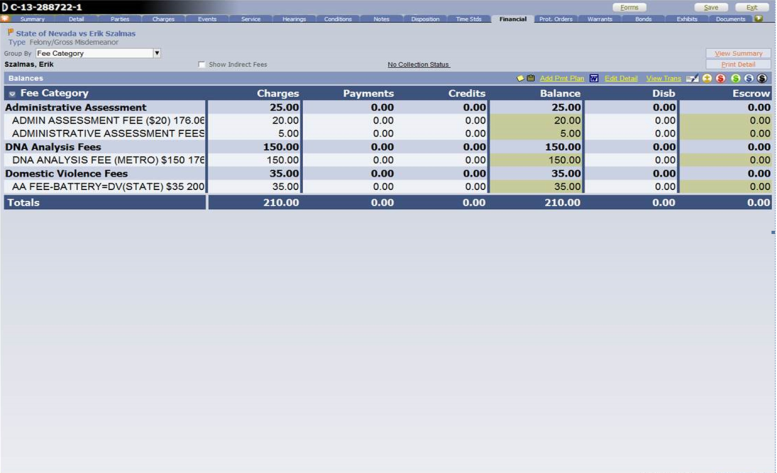 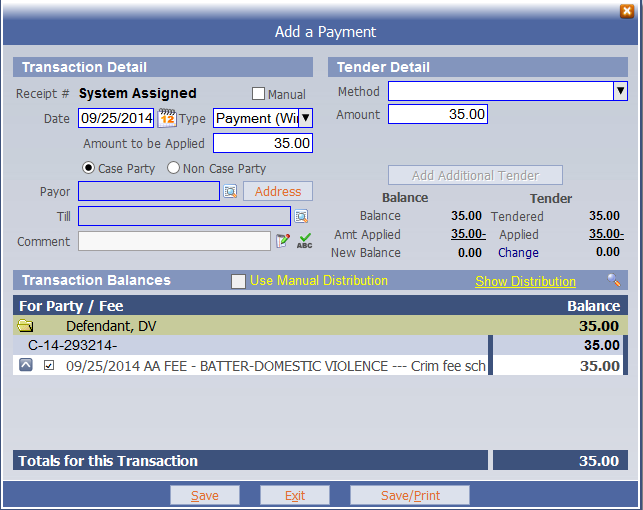 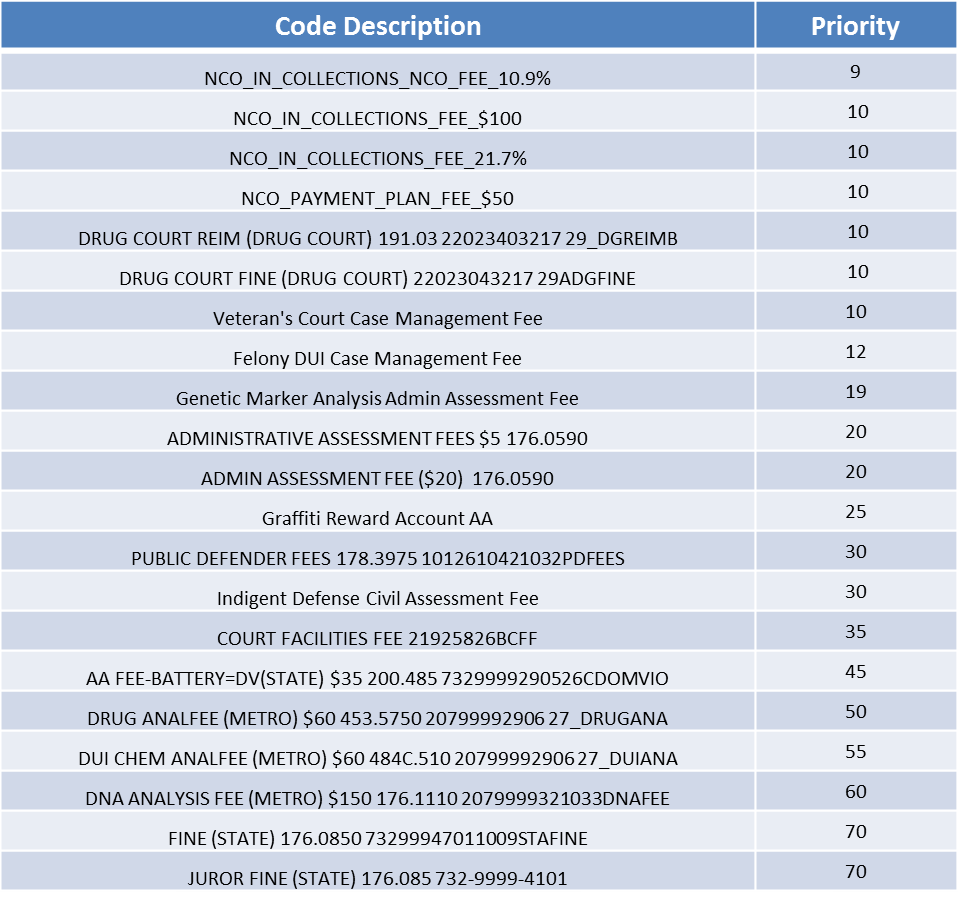 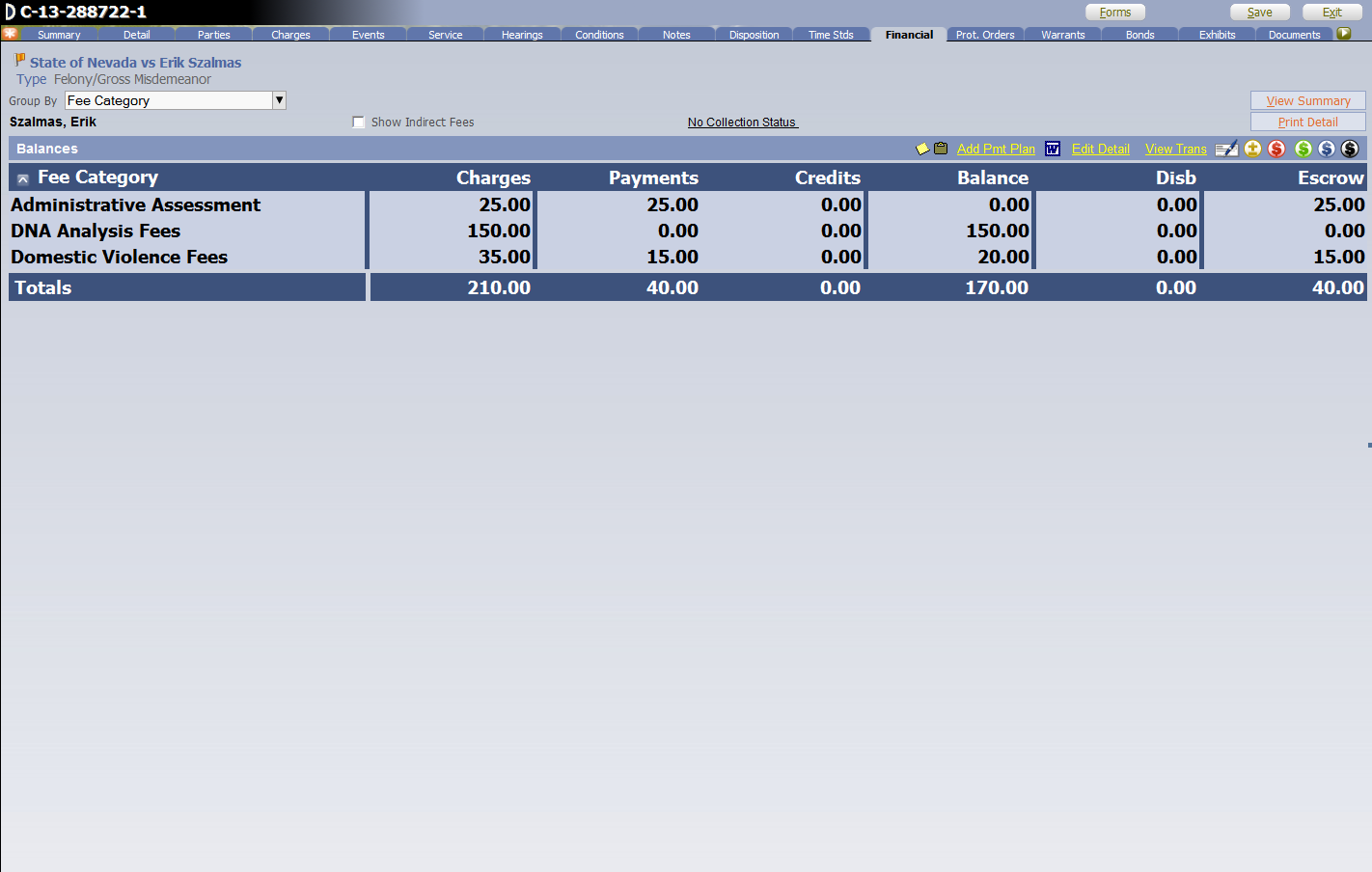 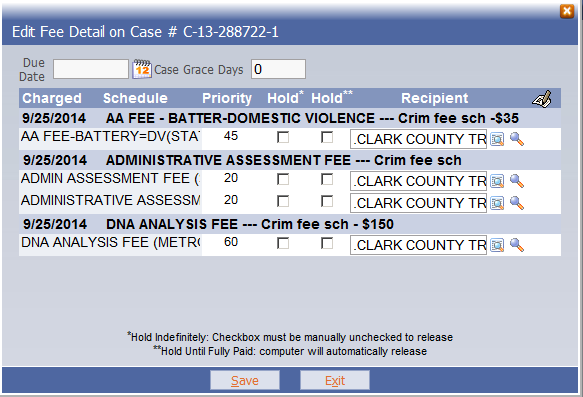 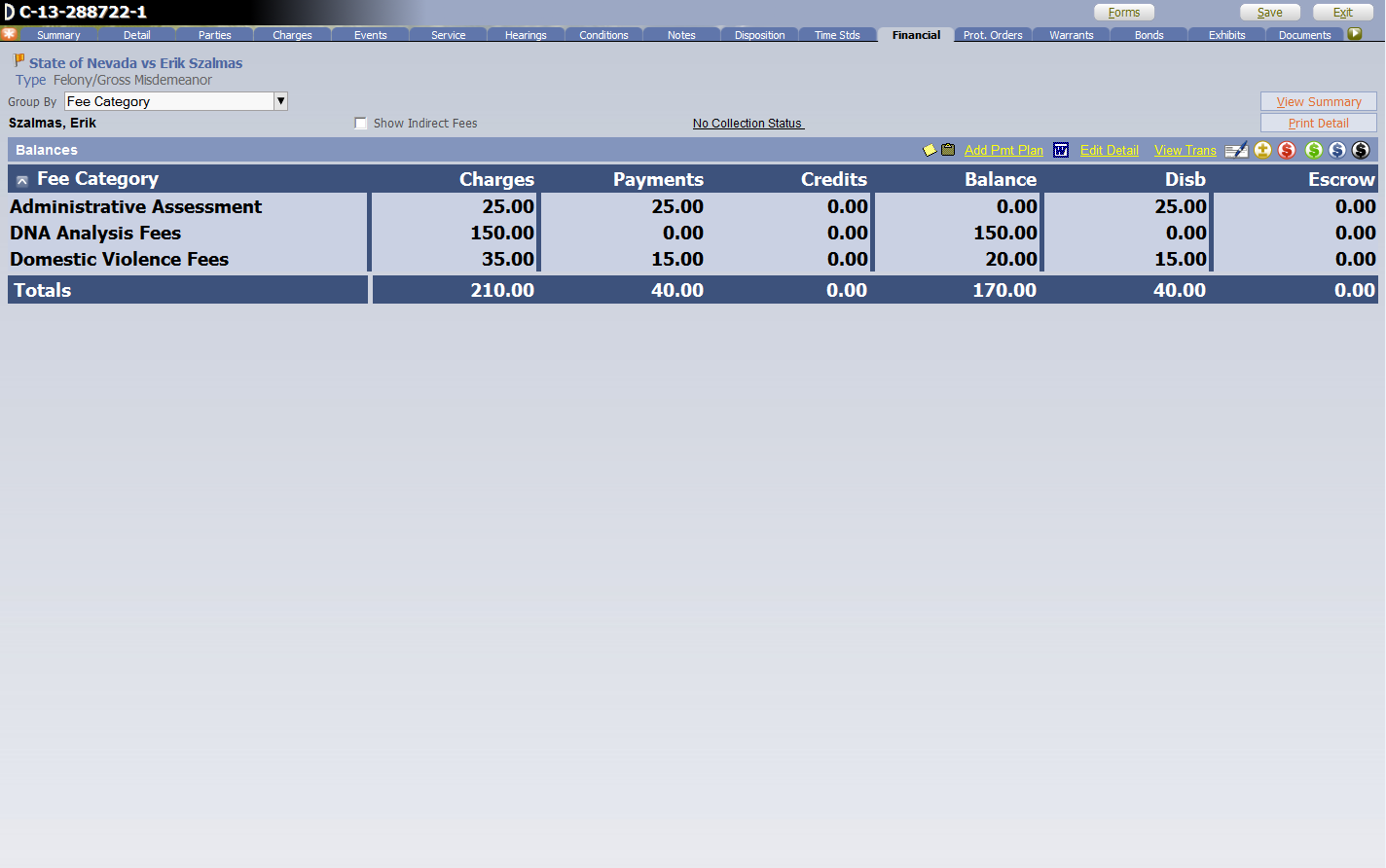 Disbursement
Revenue Transmittal: July 2014
Revenue Transmittal: July 2014
DV Fee: FY 2014 Collections
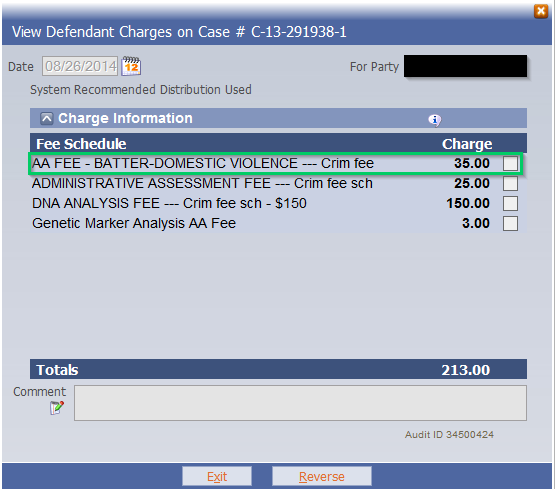 Filing Trends – Civil / Criminal
Outstanding Balances – DC Criminal
Outstanding Balances – DC Criminal
Thank You
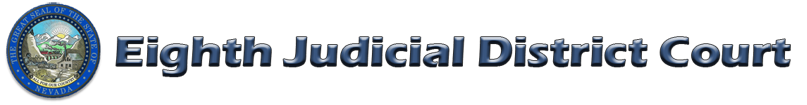 Collection of Fines and Fees
Presented To:
The Advisory Commission On The Administration Of Justice’s          Victims Of Crime Sub-Committee
Presented By:
Steven D. Grierson
Court Executive Officer 
Eighth Judicial District Court